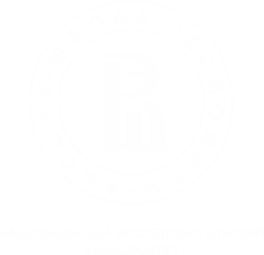 НИУ ВШЭ – Пермь, Социально-гуманитарный факультет. Научно-исследовательский семинар. Экономическая антропология
НЕФОРМАЛЬНЫЕ ЭКОНОМИЧЕСКИЕ ПРАКТИКИ В СФЕРЕ ОБРАЗОВАНИЯ (ВТОРАЯ ПОЛОВИНА 1980 – 90-Е ГГ.)
Выполнила студентка НИУ ВШЭ – Пермь, Социально-гуманитарного факультета, направления «История», 3 факультет, группа И-17-1, 
Сизова Алена
Пермь, 2020
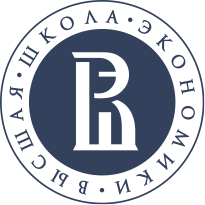 НИУ ВШЭ – Пермь, Социально-гуманитарный факультет. Научно-исследовательский семинар. Экономическая антропология
исследовательской проблемой является  рассмотрение дискурса о неформальных экономических практиках в сфере образования
Дискурс заключается в препятствии границ профессионального этоса учителей, которые не позволяют говорить респондентам о денежном вопросе.
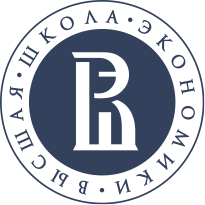 НИУ ВШЭ – Пермь, Социально-гуманитарный факультет. Научно-исследовательский семинар. Экономическая антропология
Методологией в данной работе выступает теория В. Зелизер о множественности денег
В.А. Зелизер - американский социолог и экономист, специалист в области экономической социологии
«Социальное значение денег: деньги на булавки, чеки, пособия по бедности и другие денежные единицы»
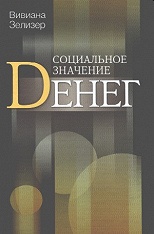 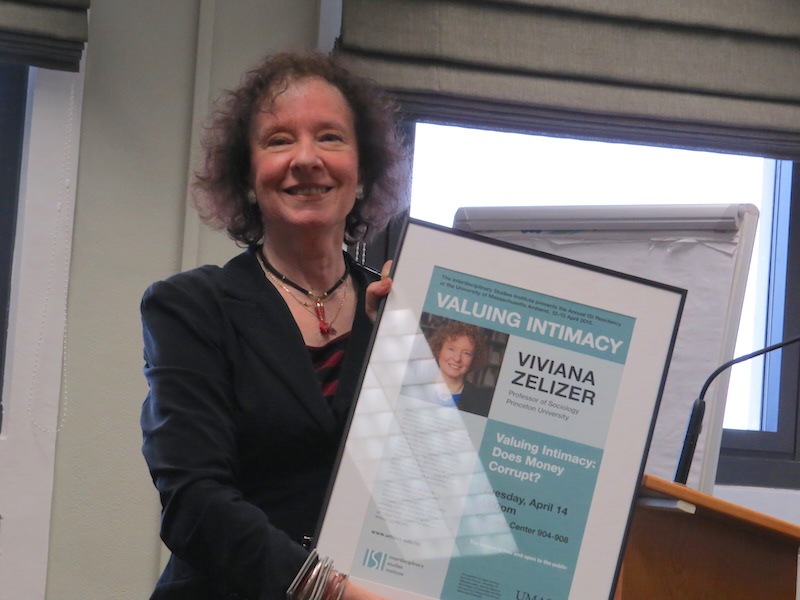 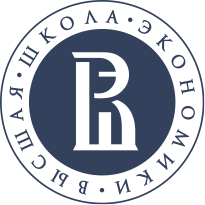 НИУ ВШЭ – Пермь, Социально-гуманитарный факультет. Научно-исследовательский семинар. Экономическая антропология
Пример ценностно-рациональной мотивации:
«Тогда нет, я только дополнительно занималась с теми  ребятами в школе, без доплаты. Тогда вводили курс для дополнительных занятий, вот он доплачивался. Но я даже не знала, что он оплачивается. Я даже дольше положенного всегда сидела, потому что мне хотелось дать им больше, я просто хотела, чтобы они научились» [Интервью № 2]
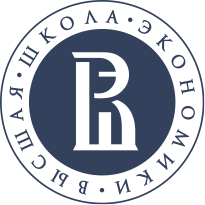 НИУ ВШЭ – Пермь, Социально-гуманитарный факультет. Научно-исследовательский семинар. Экономическая антропология
Пример целерациональной мотивации:
«Я работала однажды техничкой и получала больше, чем когда работала за учительницу». Респондент не стесняется опыта подработки техническим персоналом, легализирует идею о дополнительных практиках заработка через объяснения трудной финансовой ситуации [Интервью № 6]
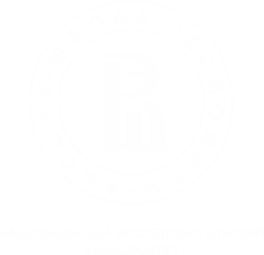